Ovisnost o video igrama
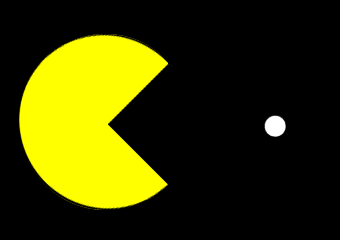 Franka Ivić
Općenito
Prinudno i pretjerano korištenje računala i video igara.
NE postoji jedinstven stav, može li se prekomjerno korištenje računalnih definirati kao bolest u smislu ovisnosti.
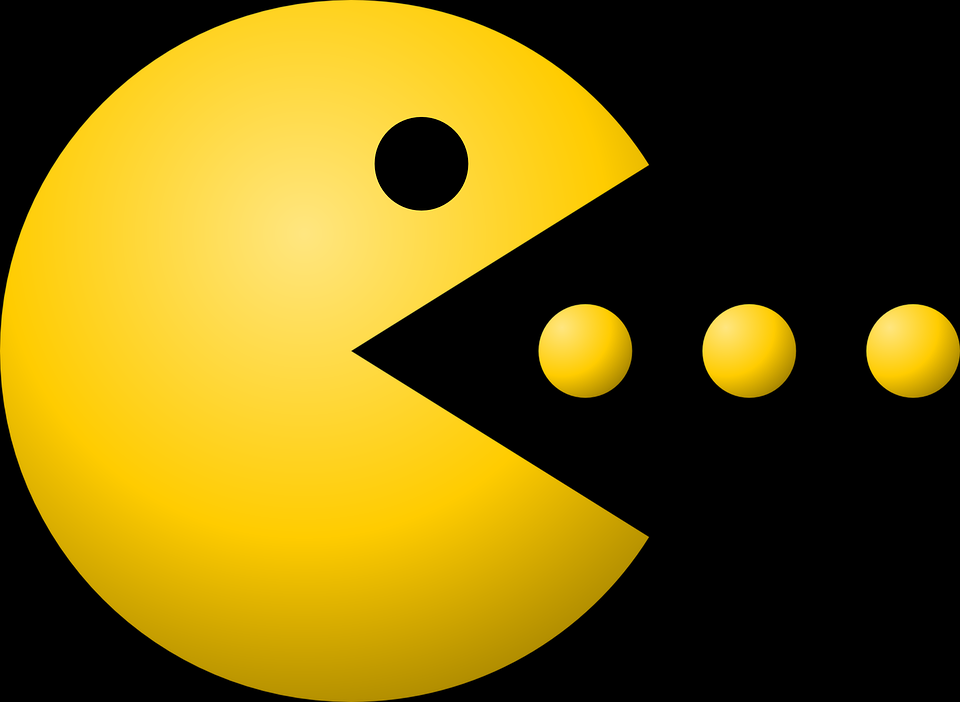 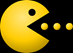 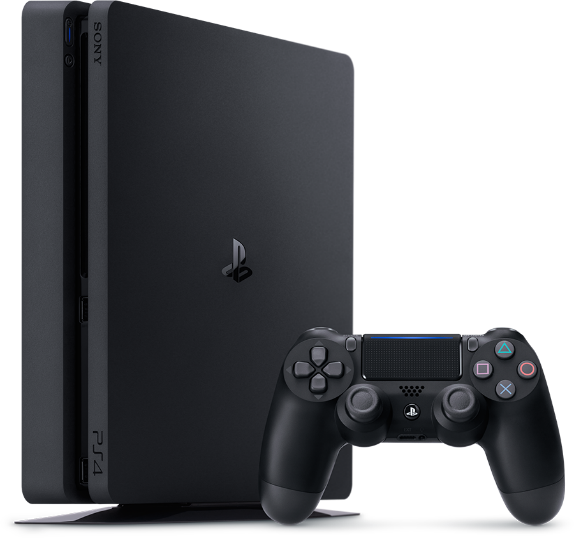 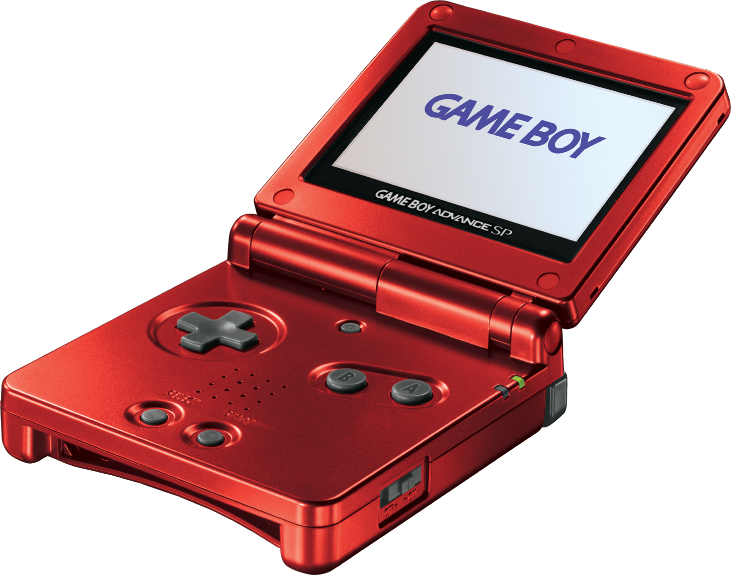 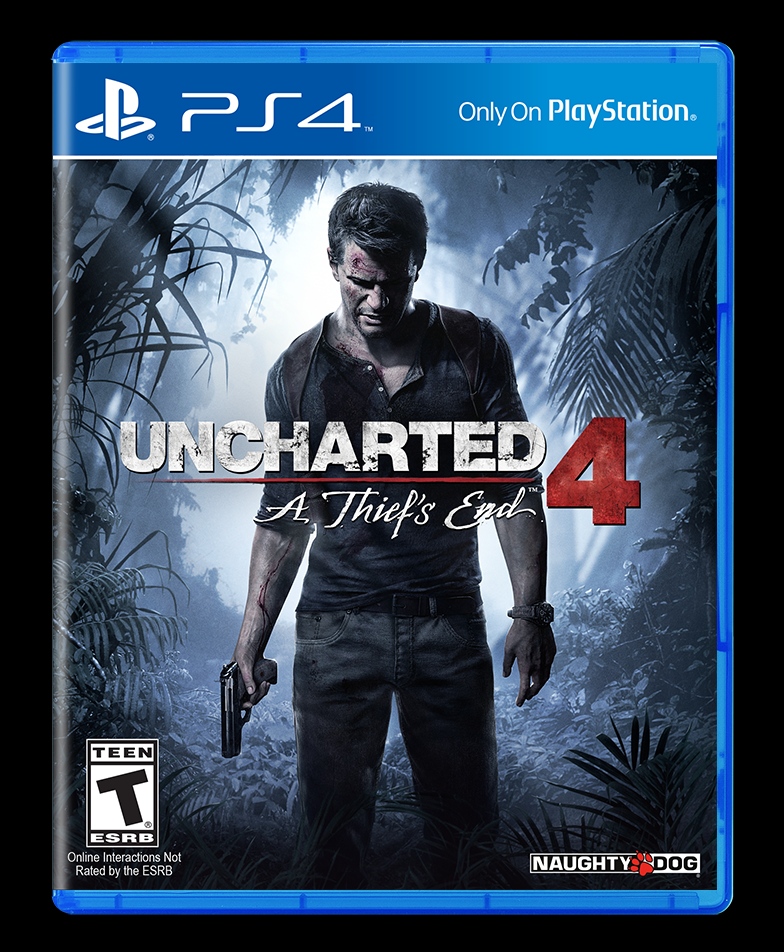 Zašto
Emotivna vezanost.
 Iznimno stimulativne.
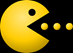 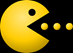 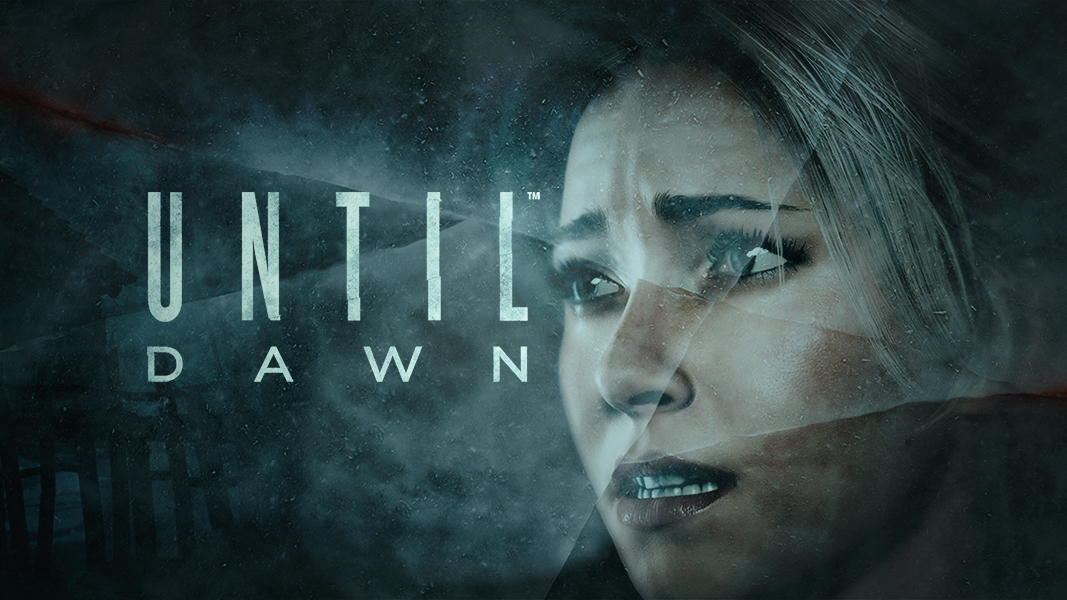 Utjecaj video igrica na djecu
Alarmantna situacija u SAD-u.
92% djece igra igre (od 2 do 17).
8,5% ovisno.
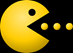 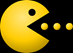 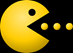 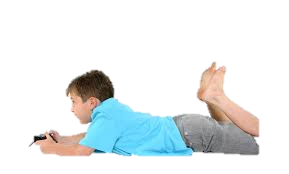 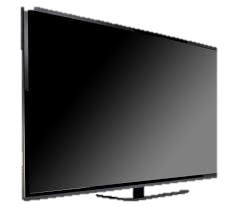 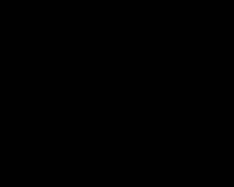 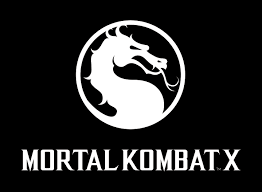 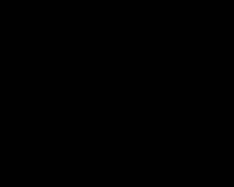 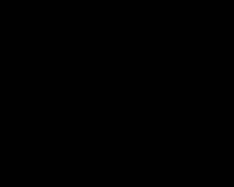 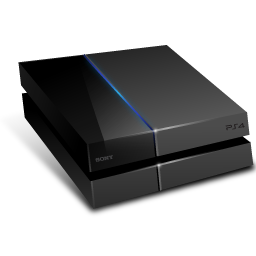 Dijagnoza
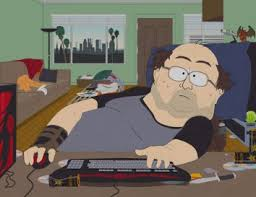 Nije navedena u međunarodno priznatim dijagnostičkim sustavu.
Simptomi slični kao i kod drugih psiholoških ovisnosti.
Igrice zasjenjuju sve njihove druge potrebe.
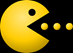 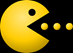 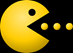 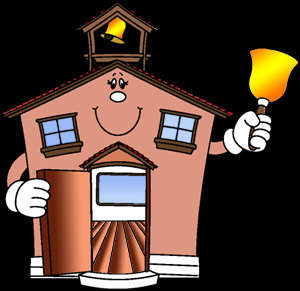 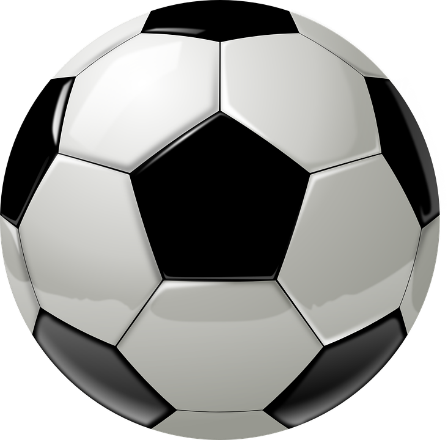 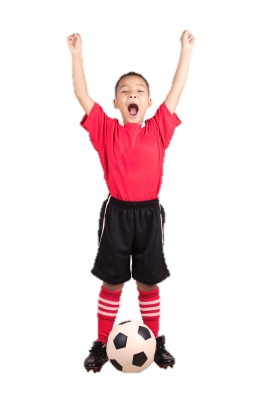 Kako se riješiti navike prije ovisnosti
Ograničavanjem vremena provedenog pred računalom ili igraćom konzolom.
Ne više od 2h dnevno (jedna pauza).
Izvanškolske aktivnosti.
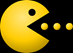 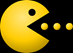 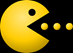 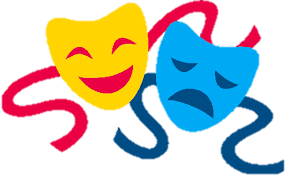 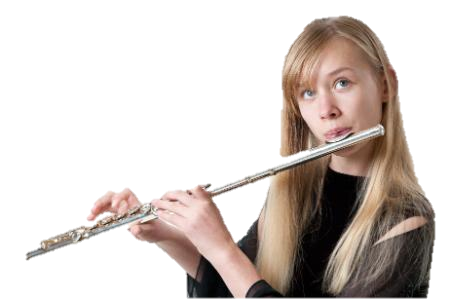 Liječenje
Otvaranje centara za terapiju  Južna Korea
Klinike za liječenje  Kina
Buđenje interesa za sportske i druge aktivnosti.
Cenacolo  "Edukacije za život"
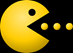 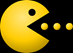 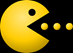 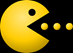 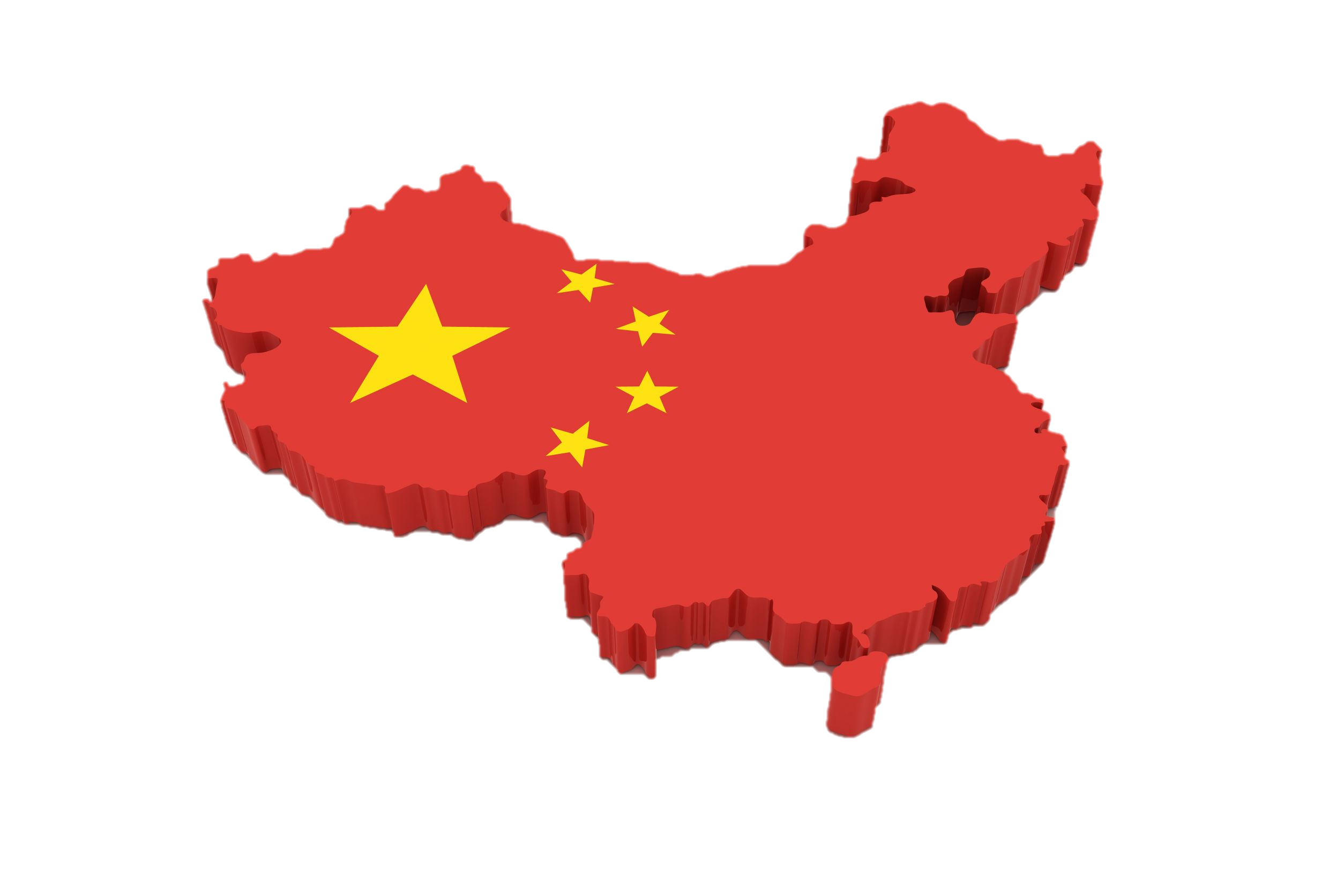 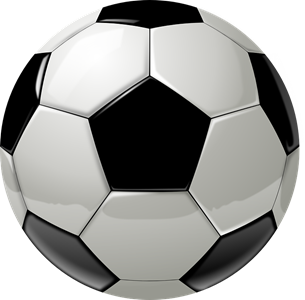 Smrt
Alexandra Tobias (ubojstvo)  FarmVille
Rebecca Colleen Christie (zanemarivanje djeteta) World of Warcraft
Gabriel Leao (saobraćajna nesreća)  Ingress
Anonimno (kamion ga pogodio)  Pokemon Go
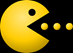 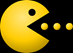 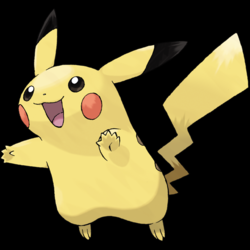 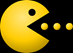 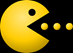 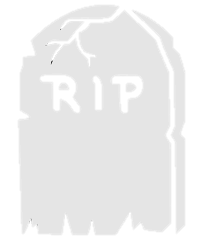 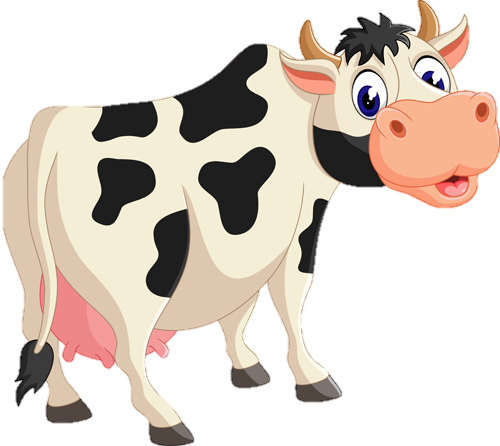 FarmVile
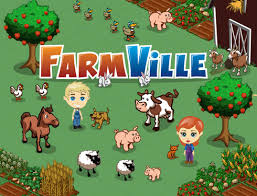 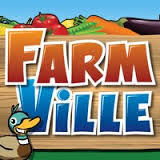 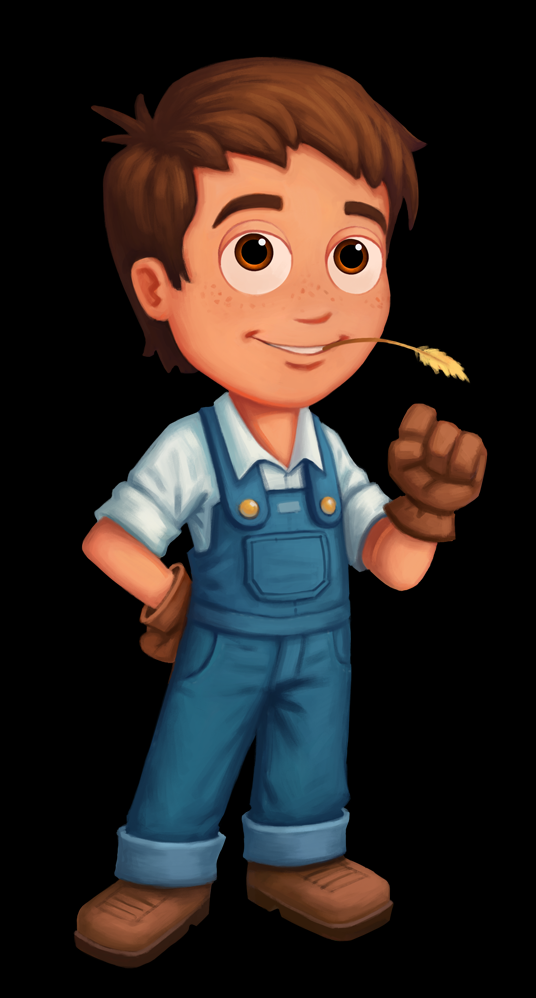 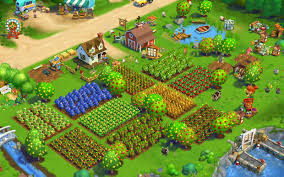 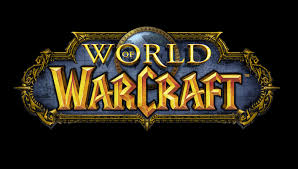 World of Warcraft
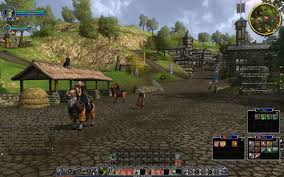 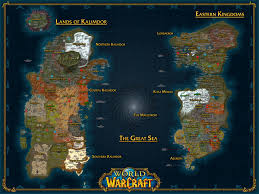 Ingress
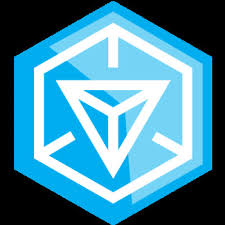 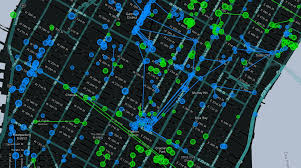 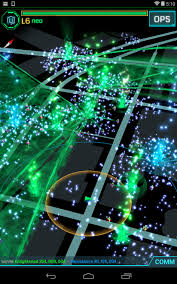 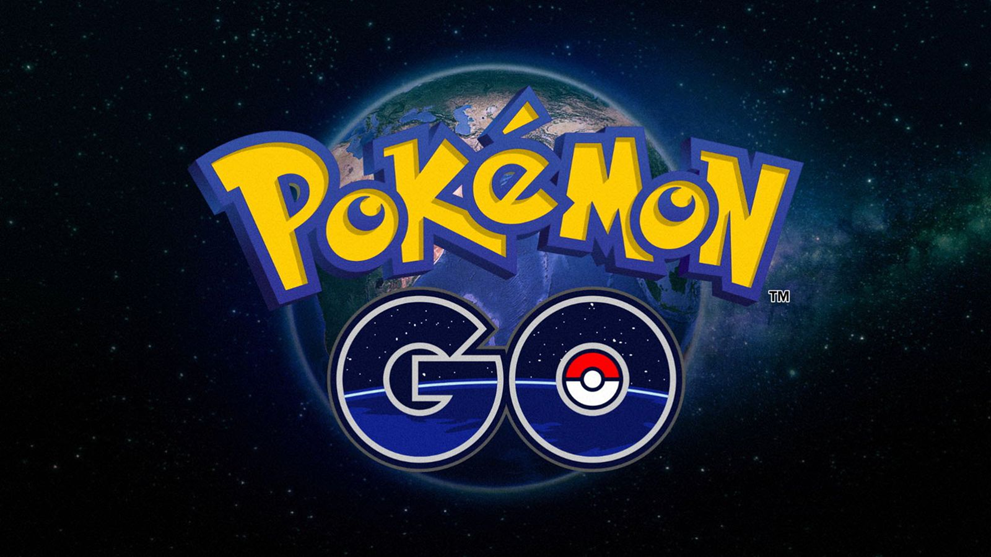 Pokemon Go
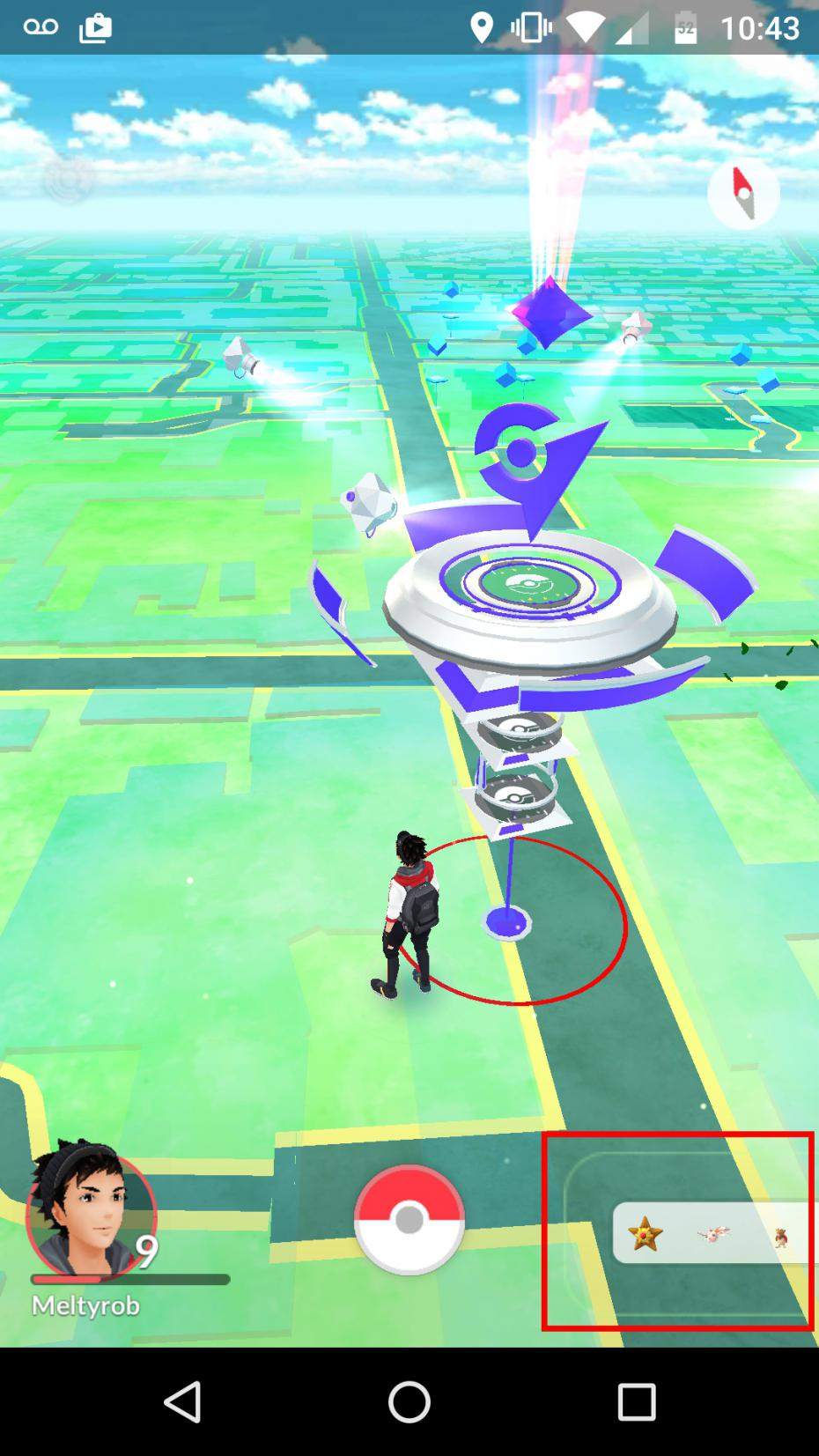 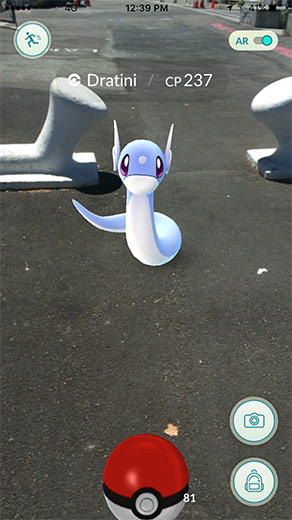 Kviz
Videigre
LEVEL 1
Koja je prva videoigra?
Pong
Donkey Kong
Super Mario
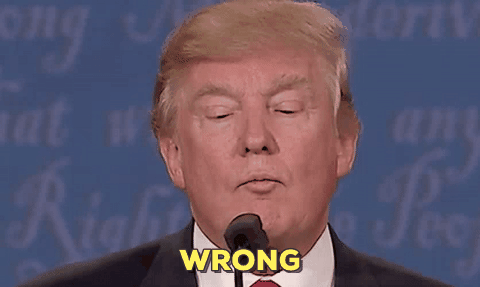 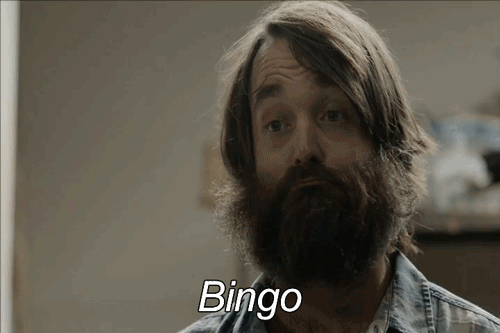 LEVEL 2
Kako se zove žena ovog lika?
Lady Pacman
Mrs. Pacman
Pacwoman
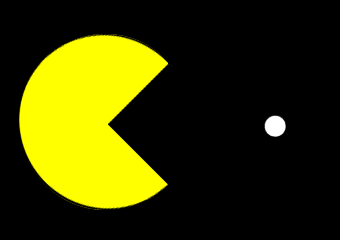 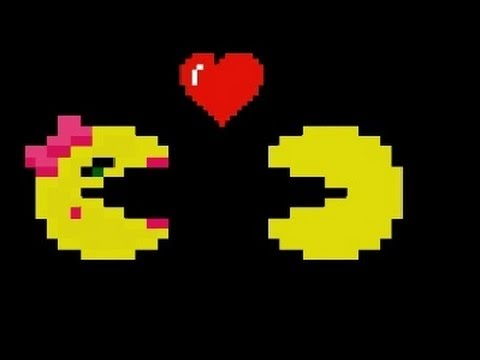 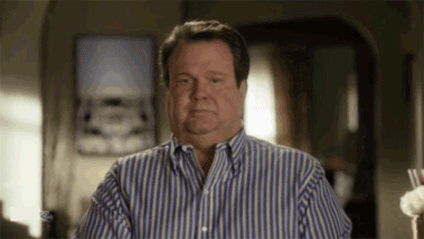 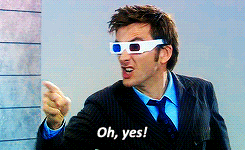 Koja je najprodavanija videoigra ikada?
Call of Duty: Infinite Warfare
GTA V.
FIFA 17
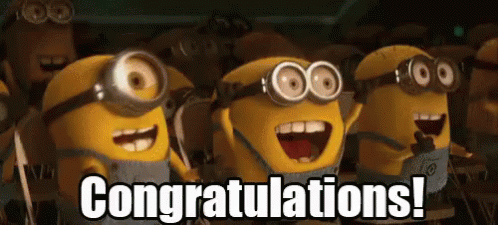 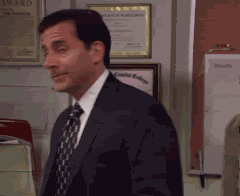 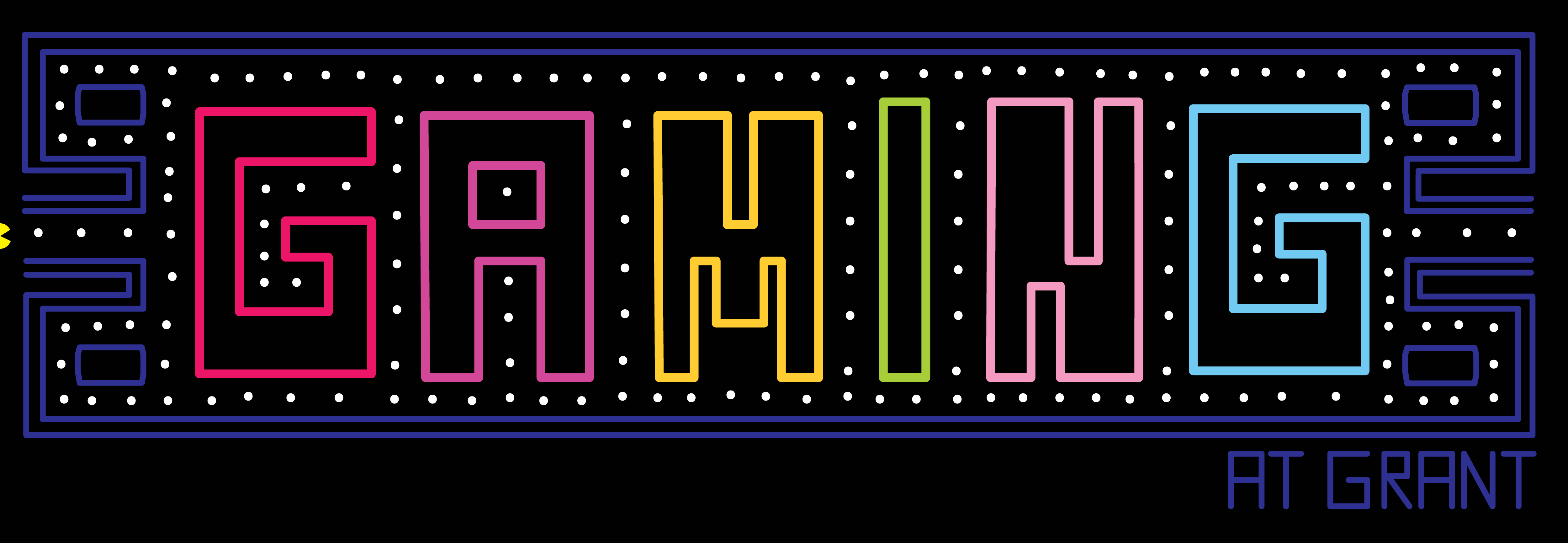 Hvala na pažnji!